Адресация в Интернет
Доменное имя компьютера
Использование IP-адресов для большинства обычных пользователей при адресации компьютеров в сети является не очень удобным. Приходится иметь дело с длинными числовыми значениями, которые трудно запоминать и как-то ассоциировать с ресурсами расположенными по этим адресам.
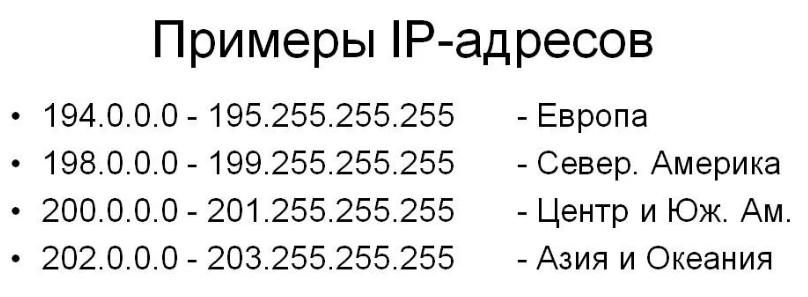 Поэтому на прикладном уровне намного чаще используется так называемое доменное имя компьютера или символьное имя компьютера.
Доменное имя компьютера
Доме́нное имя — символьное имя, служащее для идентификации областей, которые являются единицами административной автономии в сети Интернет, в составе вышестоящей по иерархии такой области. Каждая из таких областей называется доме́ном
Для перевода IP-адресов в символьные имена и наоборот используется специальная система доменных имен – Domain Name System (DNS).
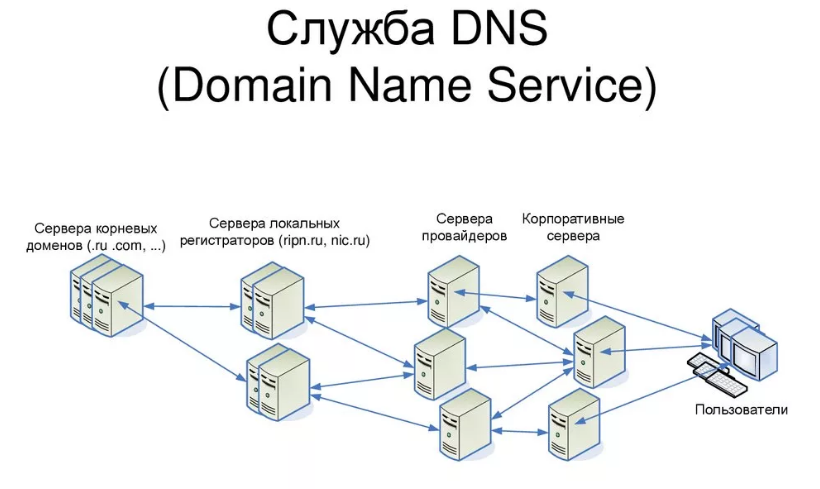 Доменное имя компьютера
Компьютеры в сети Интернет логически объединяются в определенные уровни (группы), называемые доме́нами. 
Каждый домен может включать в себя поддомены (подгруппы) .  
В символьном имени компьютера домены разделяются друг от друга точкой и самый первый домен (домен первого уровня) расположен в самом конце имени.
Домен первого уровня (домен верхнего уровня) включает в себя:
территориально распределенные группы компьютеров (например, домены по странам)
логически сгруппированные по определенным видам деятельности компьютеры (например, домены коммерческих и некоммерческих организаций, учебных заведений, военных организаций и т.п.).
Географические
Административные
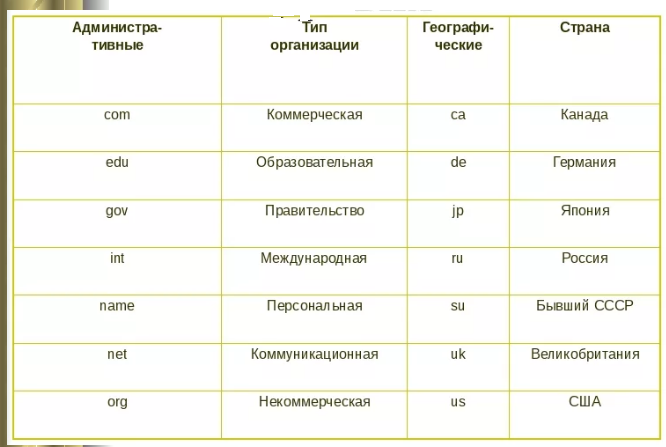 .mil (военные организации)
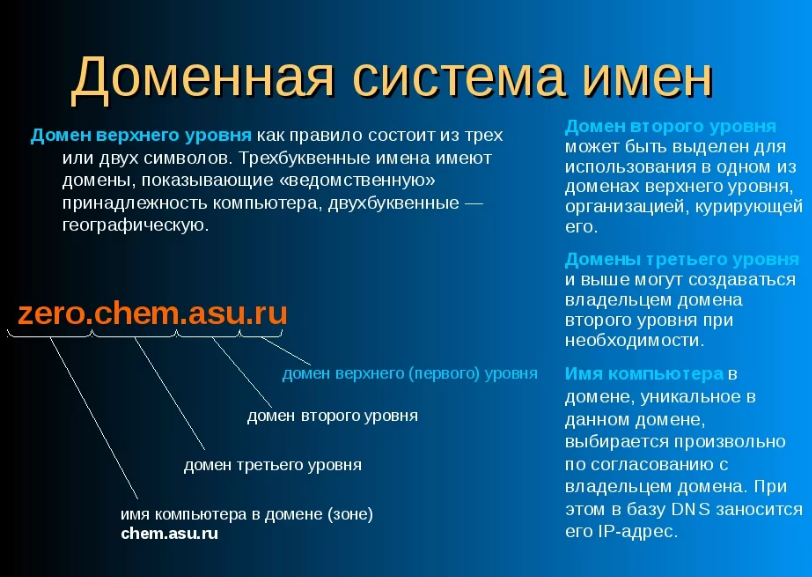 Администратор домена
В пределах домена каждого уровня есть группа людей (администраторы), которые отвечают за этот домен. 
Они могут добавлять имена вновь появившихся компьютеров, менять их или удалять.  
Администраторы домена могут делать изменения только в пределах этого домена. 
Для изменений в доменах более высокого уровня необходимо разрешение администрации этих доменов или их организаций-представителей.
Процедура получения нового имени домена, например, в зоне .ru или .com называется регистрацией домена. 
Регистрацией доменов занимаются различные коммерческие компании, и зарегистрировать домен может любое частное лицо или организация.
ТИПИЧНОЕ СИМВОЛЬНОЕ ИМЯ КОМПЬЮТЕРА В СЕТИ МОЖЕТ БЫТЬ СЛЕДУЮЩИМ:
petrov.otdel5.firma.msk.ru
Это означает следующее:

компьютер находится в России, в домене русско-язычного Интернета .ru
расположен в домене второго уровня – в г.Москва (msk.ru)
в домене третьего уровня компании с именем firma (firma.msk.ru)
в указанной фирме он находится в домене компьютеров пятого отдела (otdel5.firma.msk.ru)
локальное имя компьютера в этом домене – petrov
полное доменное имя – petrov.otdel5.firma.msk.ru
URL
Для доступа к различным ресурсам сети Интернет используется

Единый указатель ресурсов (URL – Uniform Resource Locator) 

Унифицированный локатор (определитель местонахождения) ресурса или определитель местонахождения ресурса (файла). 

URL – представляет собой стандартизированный способ записи адреса ресурса в сети Интернет. Традиционная форма записи URL выглядит следующим образом:
<протокол>://<логин>:<пароль>@<хост>:<порт>/<URL-путь>?<параметры>
<протокол>:[//[<логин>[:<пароль>]@]<хост>[:<порт>]][/<URL‐путь>][?<параметры>][#<якорь>]
Протокол – схема обращения к ресурсу, в большинстве случаев имеется в виду сетевой протокол; 
логин  – имя пользователя, используемое для доступа к ресурсу; 
пароль  – пароль, ассоциированный с указанным именем пользователя; 
хост  – полностью прописанное доменное имя компьютера в системе DNS или IP-адрес хоста в форме четырёх десятичных чисел, разделённых точками (числа находятся в интервале от 0 до 255); 
порт  – порт компьютера для подключения; 
URL-путь – уточняющая информация о месте нахождения ресурса (зависит от протокола), как правило это некоторый путь к ресурсу(например путь к файлу);
параметры – параметры, которые управляют запросом к ресурсу (например параметры вызываемой процедуры), как правило различные параметры разделяются друг от друга символом «&». 
якорь идентификатор «якоря» с предшествующим символом #. Якорем может быть указан заголовок внутри документа или атрибут id элемента. По такой ссылке браузер откроет страницу и пролистает  к указанному элементу. Например, ссылка на заданный раздел статьи: https://ru.wikipedia.org/wiki/URL#Структура_URL.
Следует отметить, что для разных приложений прикладного уровня некоторые части URL могут отсутствовать, в этом случае приложение самостоятельно решает, какие значения пропущенных частей URL нужно подставить. Например, в браузерах (просмотровщики ресурсов) в простейших случаях достаточно указывать только имя хоста, например – mail.ru, yahoo.com  и т.п.
Общепринятые схемы (протоколы) URL включают:
ftp – Протокол передачи файлов FTP 
http – Протокол передачи гипертекста HTTP 
https – Специальная реализация протокола HTTP, использующая шифрование (как правило, SSL или TLS) 
mailto – Адрес электронной почты 
news – Новости Usenet 
nntp – Новости Usenet через протокол NNTP 
irc – Протокол IRC. протокол прикладного уровня для обмена сообщениями в режиме реального времени.
wais – База данных системы WAIS 
xmpp – Протокол XMPP (часть Jabber). Для мгновенного обмена сообщениями и информацией о присутствии.
file – Имя локального файла 
data – Непосредственные данные (Data: URL)
Примеры реже используемых схем:
afs – Глобальное имя файла в файловой системе Andrew File System 
cid – Идентификатор содержимого для частей MIME 
mid – Идентификатор сообщений для электронной почты 
mailserver – Доступ к данным с почтовых серверов 
nfs – Имя файла в сетевой файловой системе NFS 
tn3270 – Эмуляция интерактивной сессии Telnet 3270 
z39.50 – Доступ к службам ANSI Z39.50 
skype – Протокол Skype 
smsto – Открытие редактора SMS в некоторых мобильных телефонах
Приведем примеры URL:
http://bugtraq.ru/cgi-bin/forum.mcgi?type=sb&b=20&m=63747
http://www.tula.net/tgpu/resources/html_doc/doc02/doc02index.htm
ftp://ivanon:ivpsw@192.168.28.14/books/book1.zip
http://i.hi-edu.ru:8080/default.asp?subj_code=1&fileName=Informatika.ast
mailto:m-k@hi-edu.ru
file:///A:/keys.dat